Агния Львовна Барто
Литературное чтение
1 класс
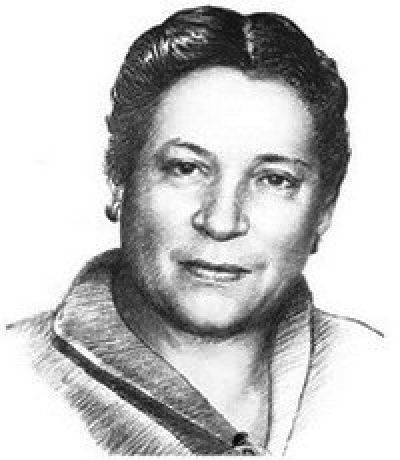 Агния 
Львовна
Барто




1906- 1981
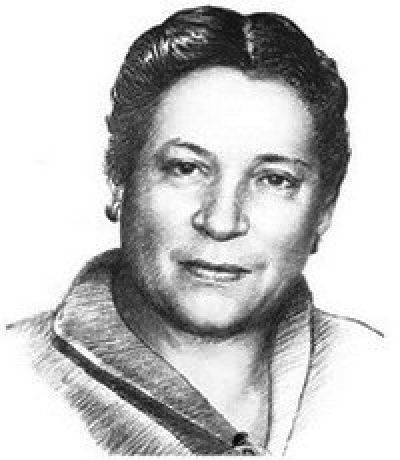 Агния Львовна Барто мечтала стать балериной, училась в хореографическом училище. Но желание писать детские книги оказалось сильнее.
А ещё она вела на радиостанции «Маяк» передачу «Найти человека», ей удалось соединить 927 семей, разбросанных по белу свету войной.
У А. Л. Барто есть несколько стихотворений про девочку Таню. Послушайте одно из них.
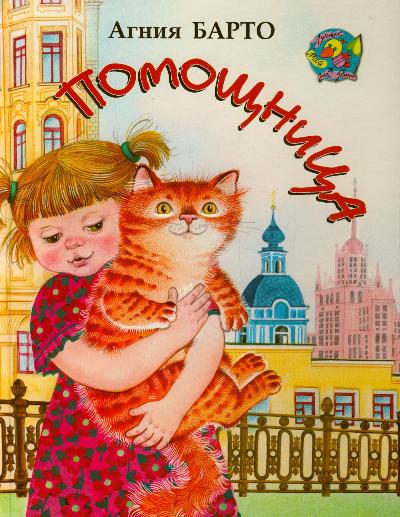 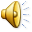 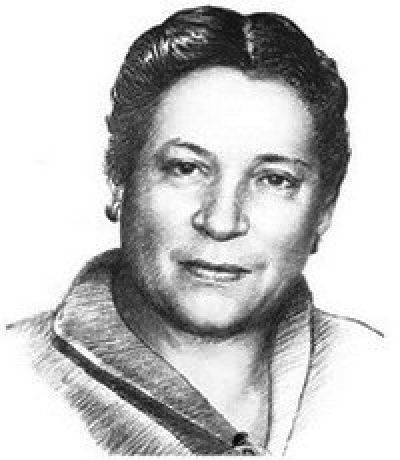 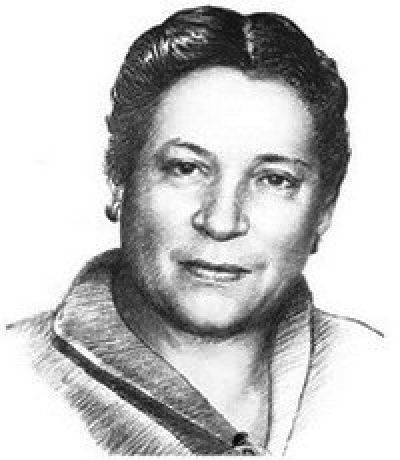 У Агнии Львовны Барто есть серия стихотворений «Игрушки».
По нескольким словам вам нужно угадать стихотворение и прочитать его наизусть.
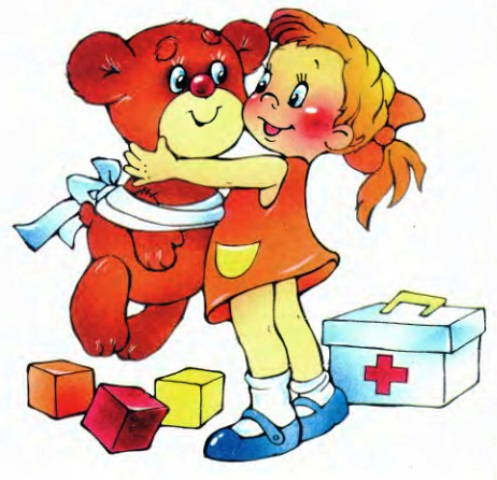 БРОСИЛА, ПОД ДОЖДЁМ, ПРОМОК
ЗАЙКА
Зайку бросила хозяйка,—
Под дождем остался зайка.
Со скамейки слезть не мог,
Весь до ниточки промок.
УРОНИЛИ, ОТОРВАЛИ, НЕ БРОШУ
МИШКА
Уронили мишку на пол,
Оторвали мишке лапу.
Все равно его не брошу —
Потому что он хороший.
ЛОШАДКУ, ГРИВУ, В ГОСТИ
ЛОШАДКА
Я люблю свою лошадку,
Причешу ей шерстку гладко,
Гребешком приглажу хвостик
И верхом поеду в гости.
ИДЁТ, ВЗДЫХАЕТ, УПАДУ
БЫЧОК
Идет бычок, качается,
Вздыхает на ходу:— 
Ох, доска кончается.
Сейчас я упаду!
ПЛАЧЕТ, УРОНИЛА, УТОНЕТ
МЯЧИК
Наша Таня громко плачет:
Уронила в речку мячик.
— Тише, Танечка, не плачь:
Не утонет в речке мяч.
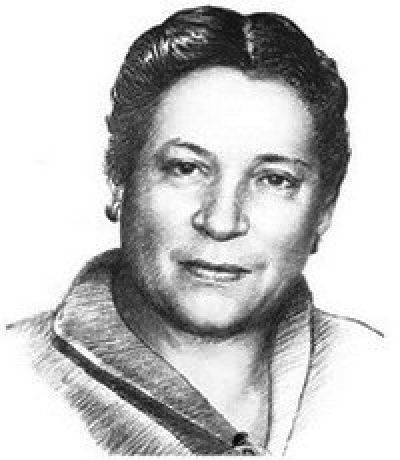 Агния 
Львовна
Барто




1906- 1981